Jak se volí americký prezident
Sbor volitelů
Volební účast
Volební právo
V době prvních prezidentských voleb v roce 1789 mohlo volit jenom 6% populace. Jednalo se o bílé muže, vlastníky.
XV. dodatek Ústavy USA dal právo volit  bývalým otrokům v roce 1870; 
Indiáni získali hlasovací právo podle zákona přijatého Kongresem v roce 1924; 
Ženy získaly hlasovací právo  ratifikací XIX. dodatku Ústavy USA v roce 1920.
Swing State
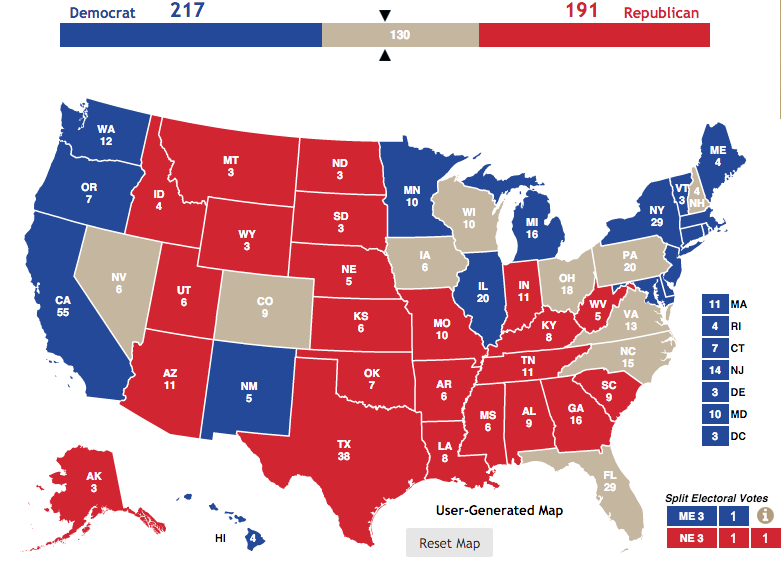